CH 11: Electricity and Its Production
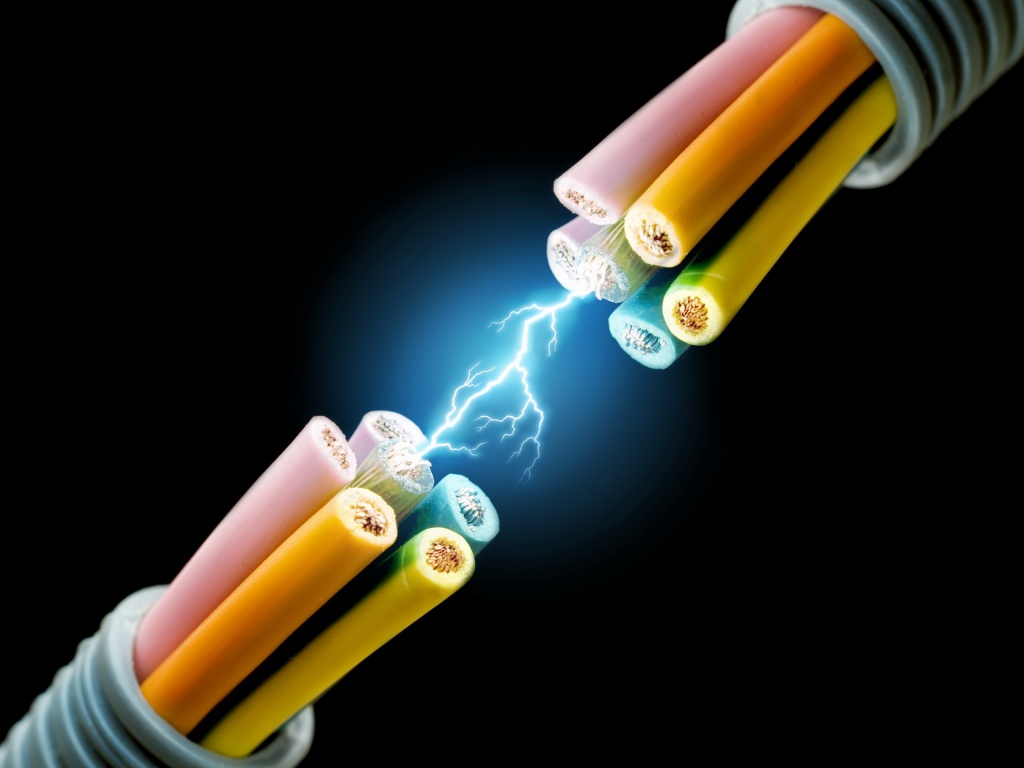 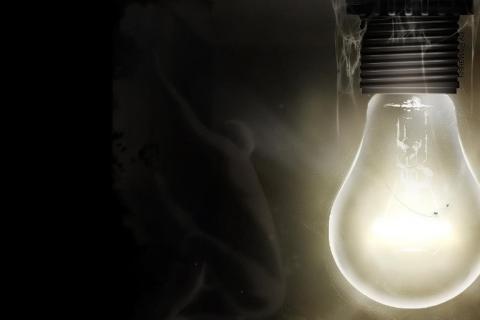 11.1 – Electrical Energy
A life without Electricity
http://www.youtube.com/watch?v=jv4eWINzoEo
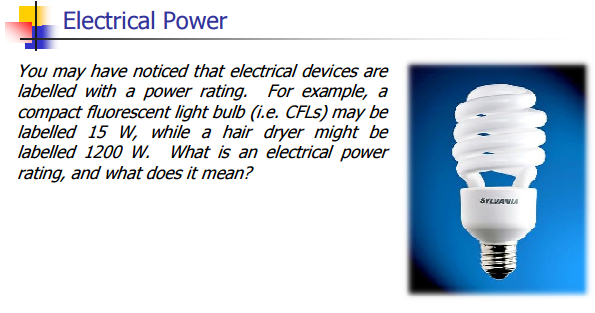 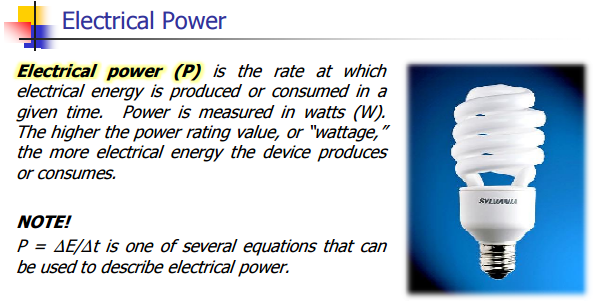 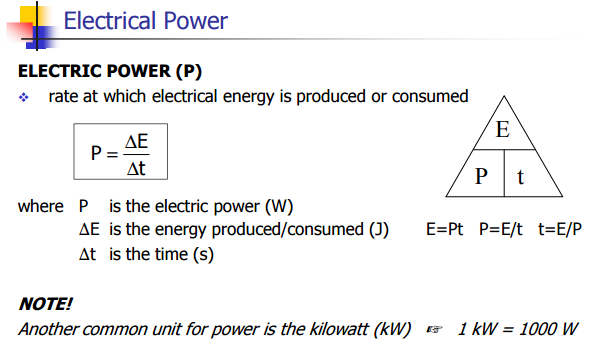 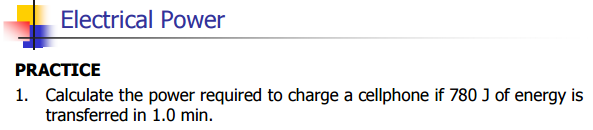 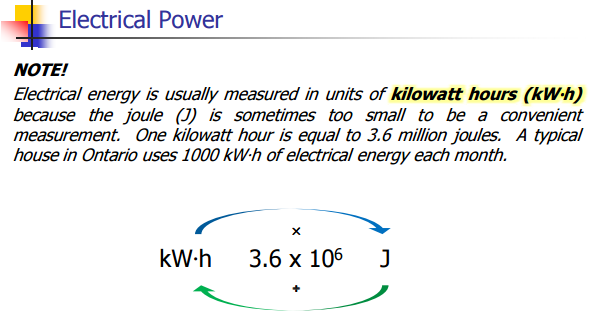 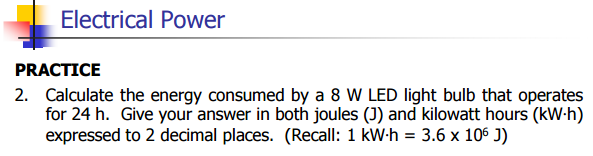 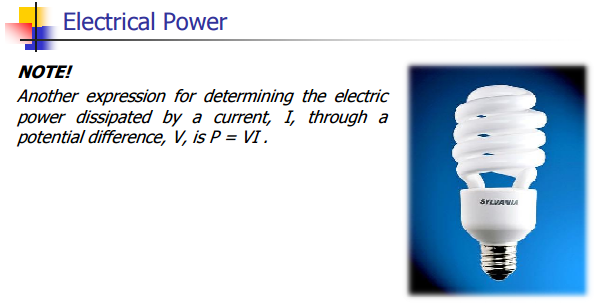 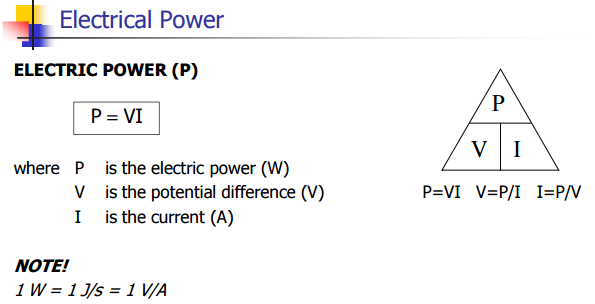 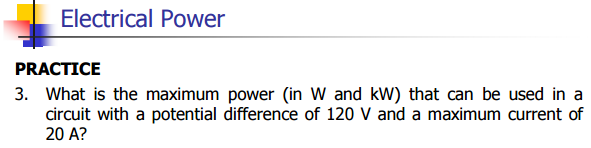 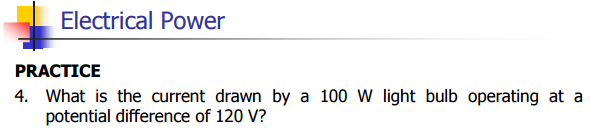 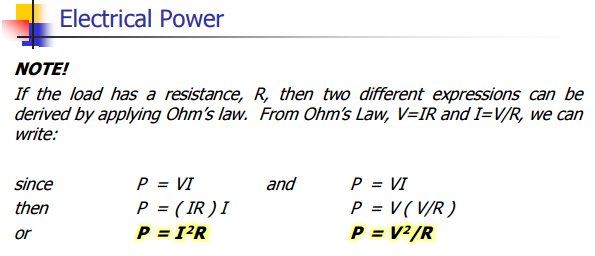 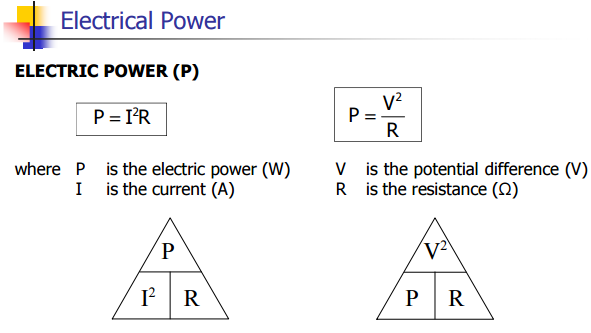 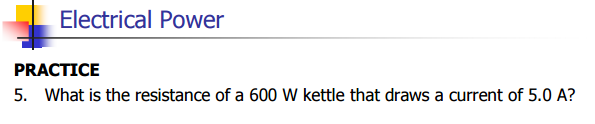 24
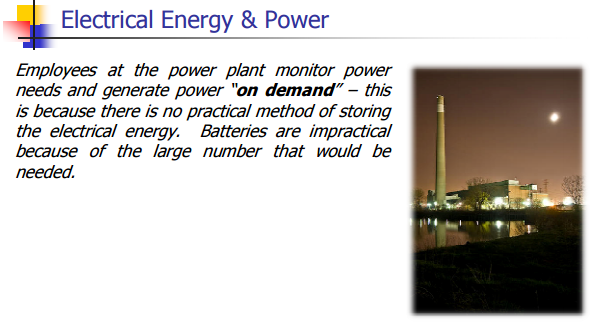 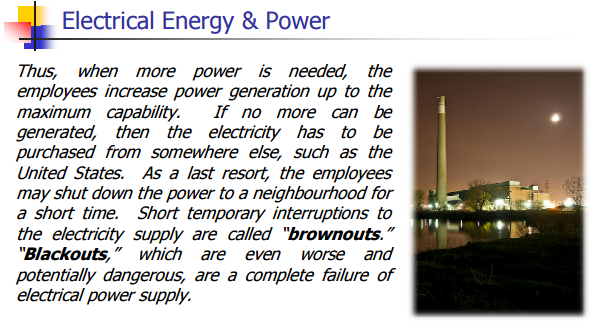 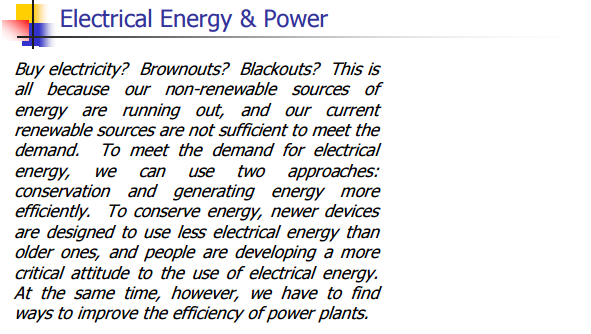 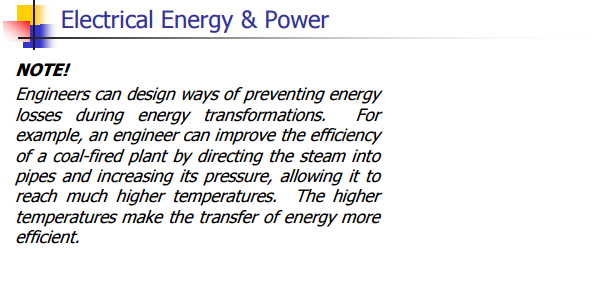 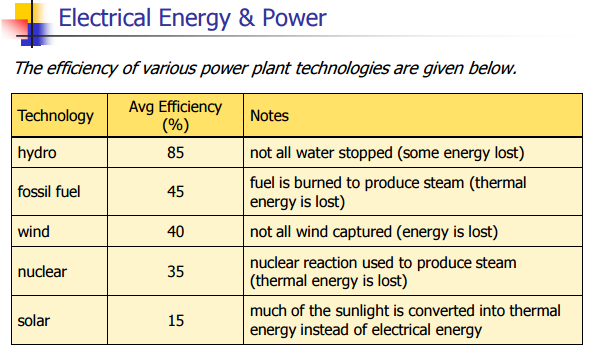 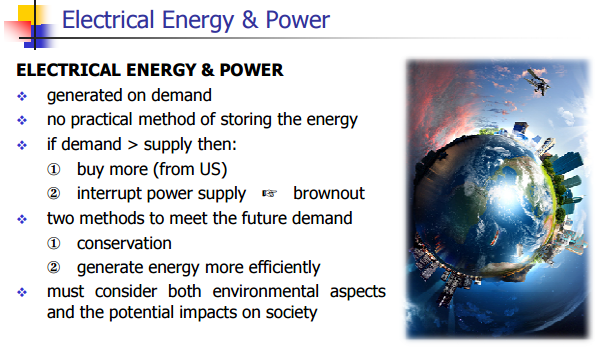 Classwork& Homework